The Brain and
its Regions
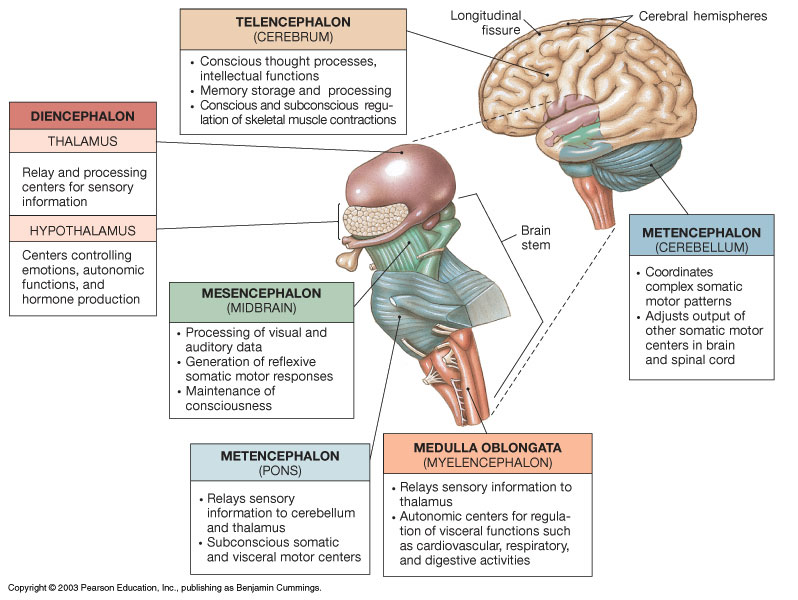 The 6 Divisions of the Brain
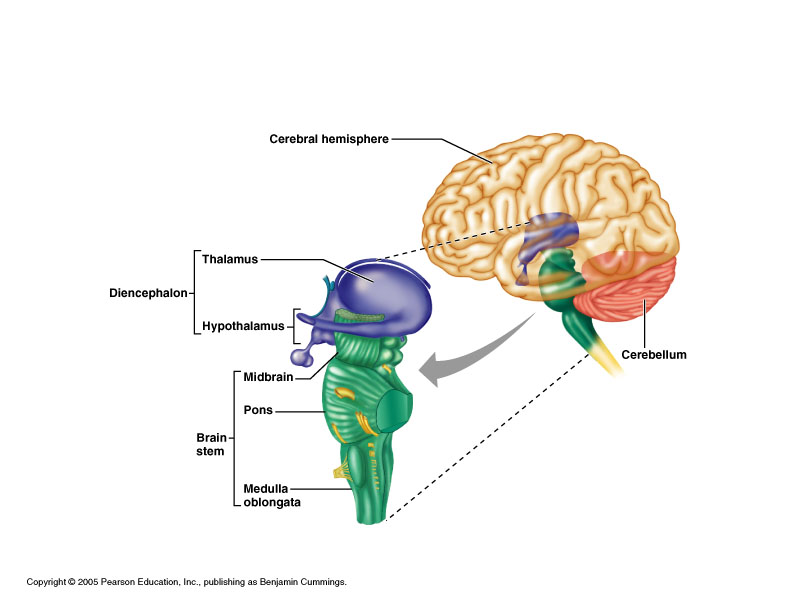 
(Cerebrum)
Epithalamus





Sulci (sulcus) – grooves on surface of cerebrum.
Gyri (gyrus) – fold of brain tissue between sulci.
Fissure - deep groove, separating hemispheres.
Three kinds of cerebral functional area:
1) Sensory areas
			2) Association areas
			3) Motor areas
Surface Structures of the Brain
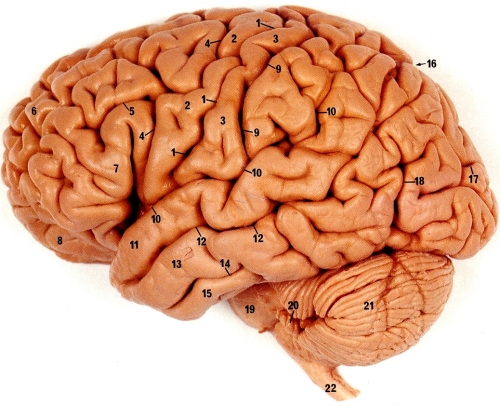 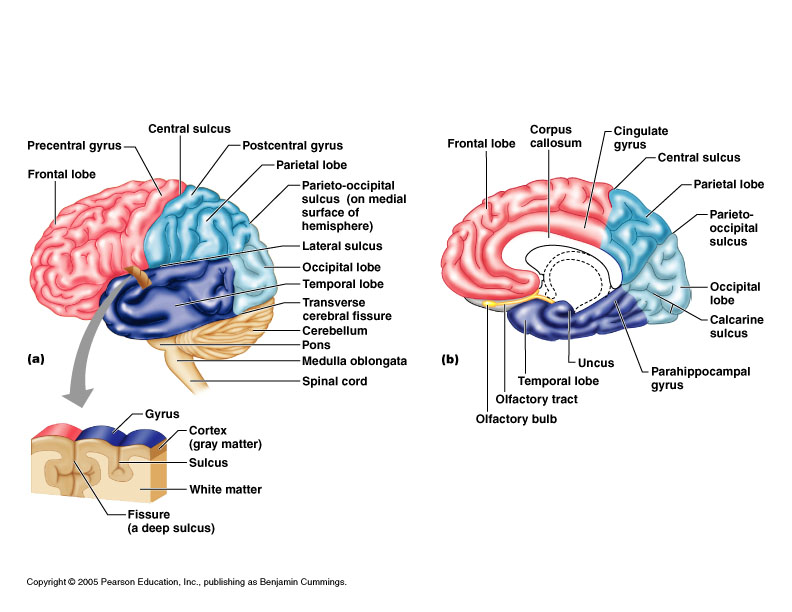 General Anatomy of Cerebrum 
Two Hemispheres - Left and Right.
Two significant gyri:	Precentral gyrus (motor). 
				Postcentral gyrus (sensory).
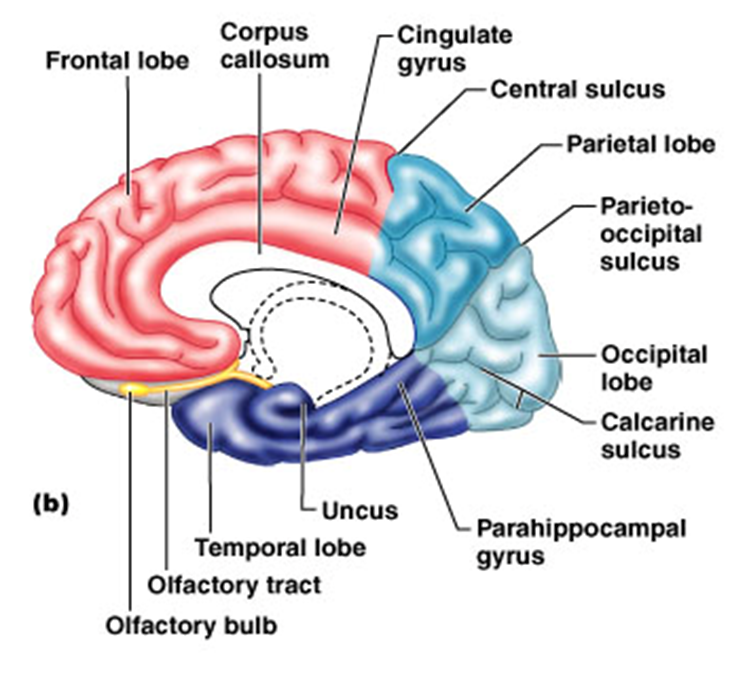 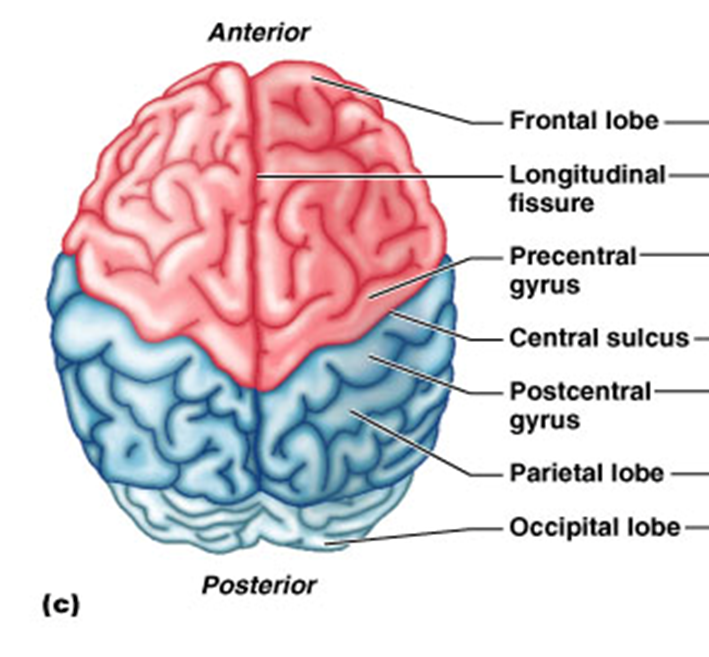 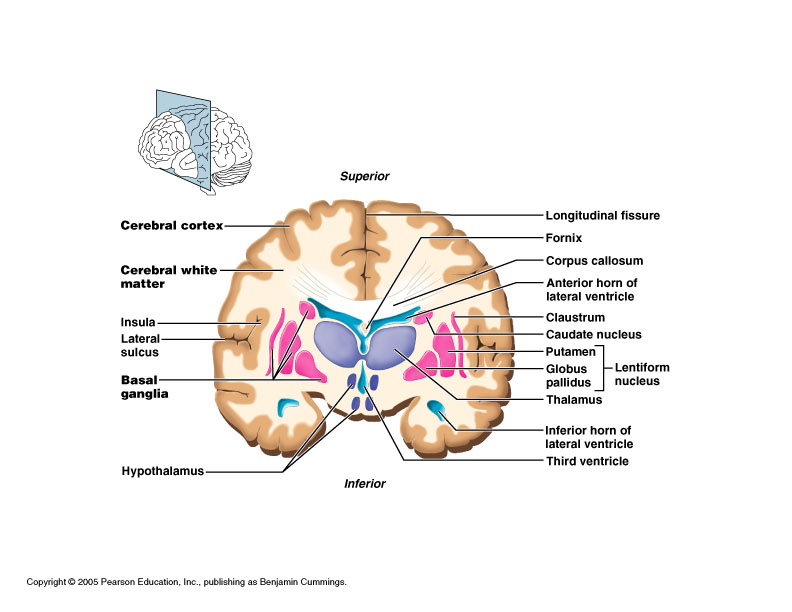 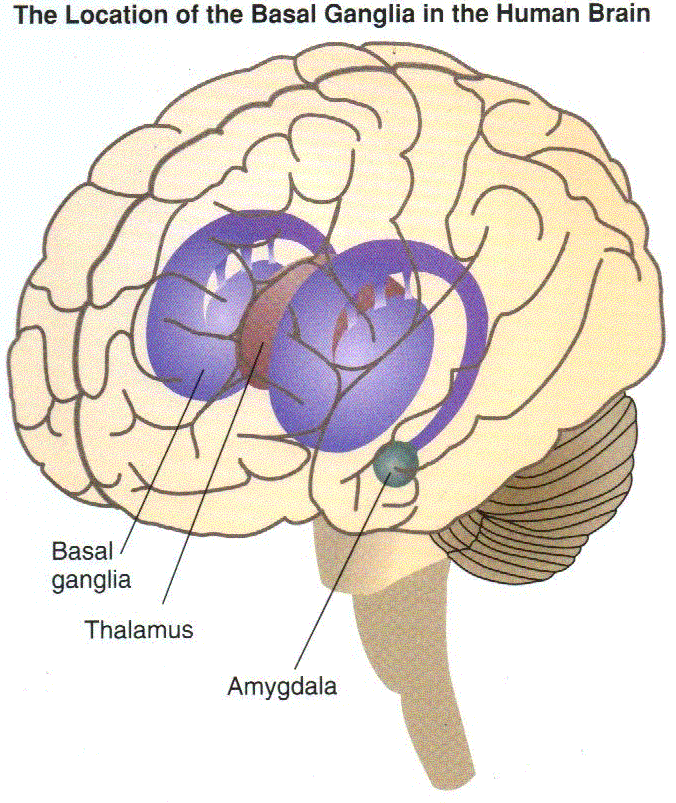 Cerebral (Basal) Nuclei
Consists of 5 pairs of Nuclei 
1. Caudate nucleus
2. Putamen 
3. Globus pallidus
4. Subthalamic nucleus
5. Substantia nigra
The cerebral (basal) nuclei are groups of subcortical nerve cell bodies (nuclei) 
deep within white matter of the brain.
Role: Primarily to fine-tune voluntary body movements.  
To process and signal from cerebral cortex (for movement), then to convey instructions to thalamus, which then relays this back to cortex, and finally sends to skeletal muscles via the tracts of the pyramidal motor system. Other higher cortical functions also mediated via the basal ganglia.
Functions of the Cerebrum
In General - our conscious mind, enables us to: 
Be aware of ourselves and sensations.
Initiate and control voluntary movements.
Communicate, remember, predict and understand.
Cerebrum has 5 Lobes
Frontal Lobe - memory, behavior, personality, movement.
Parietal Lobe - somatic sensory perception.
Temporal Lobe - auditory and olfactory perception.
Occipital Lobe - visual perception.
Insula Lobe - visceral perception, gustatory cortex.
Cerebral Lobes
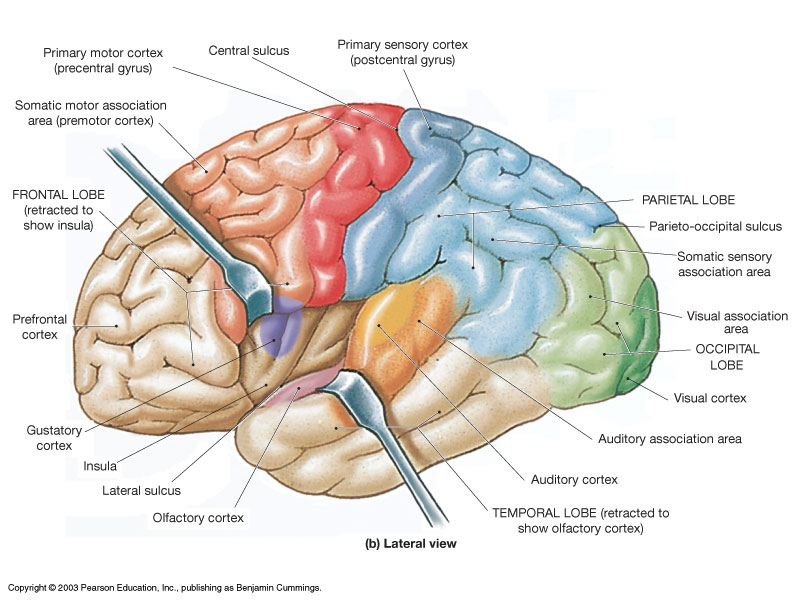 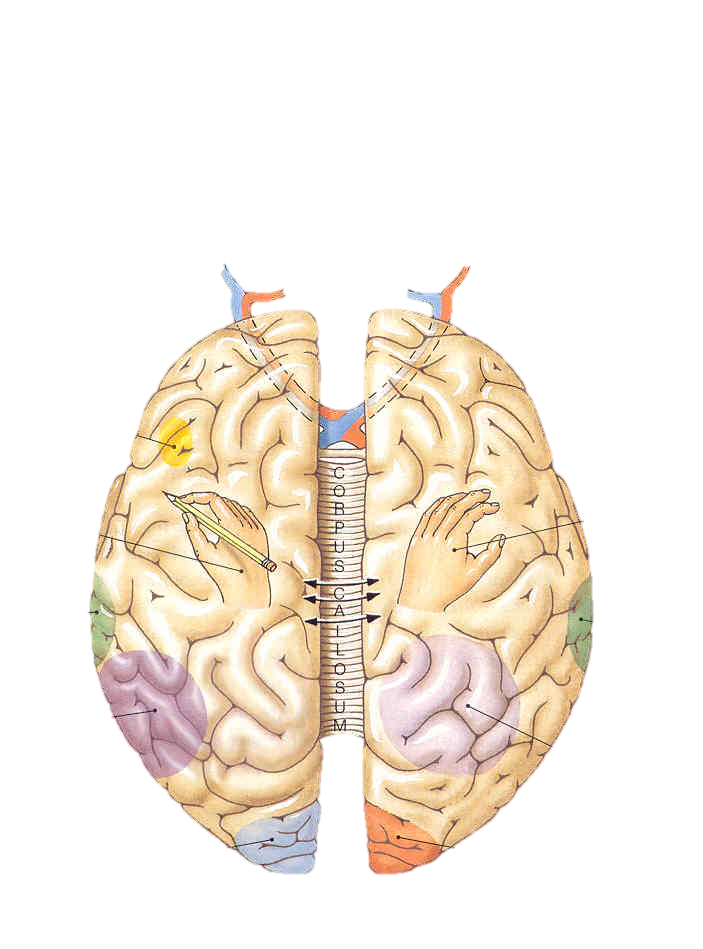 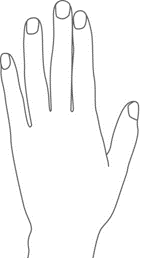 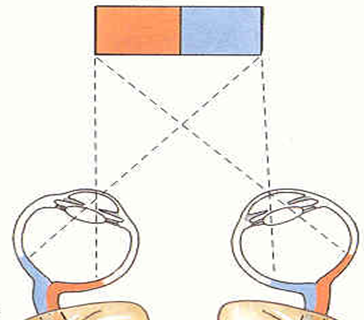 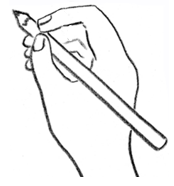 Broca’s area
Prefrontal cortex
Prefrontal cortex
Speech 
center
Analysis
 by touch
Writing 
(right-handed)
Auditory cortex 
(right ear)
Auditory cortex 
(left ear)
Wernike’s area
General interpretive center (language and math)
Spatial visualization 
and analysis
Visual cortex 
(right visual field)
Visual cortex 
(left visual field)
Left
Hemisphere
Right
Hemisphere
Decussation: A crossing of nerve fibers from one side of the CNS to the other.
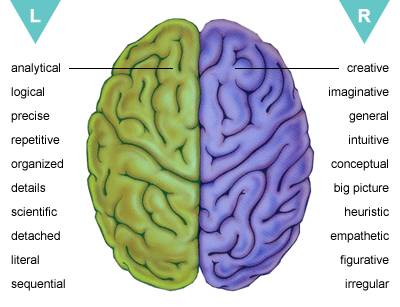 R
R
L
Creative
General
Imaginative
Intuitive 
Conceptual 
Holistic
Heuristic
Empathetic
Figurative
Irregular
Analytical
Precise
Logical 
Repetitive 
Organized 
Details 
Scientific
Detached
Literal 
Sequential
Homunculus - Motor and Sensory
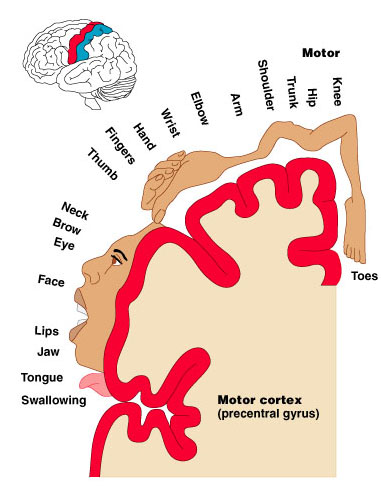 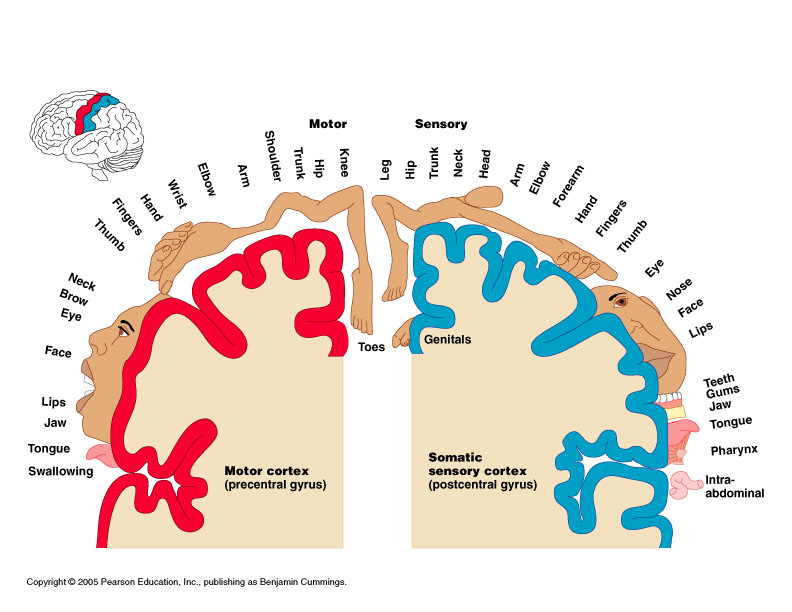 The Limbic System = “Emotional Brain”
Anatomical Location:
Medial aspect of cerebral hemispheres.
Also within the diencephalon.
Composed of:
Septal nuclei, cingulate gyrus, hippocampus and amygdala.
The fornix links the limbic system together.
Structures of the Limbic System
Cingulate gyrus 
Allows us to shift between thoughts.
Interprets pain as unpleasant.
Amygdala 
Detects menacing glances from others.
Emotional recognition of faces.
Hippocampus
   	Consolidation of new memories (storage & retrieving)
   	Navigation and Spatial Orientation.
Septal Nuclei 
	Role in reward and reinforcement.
Anatomical Structures of the Limbic System
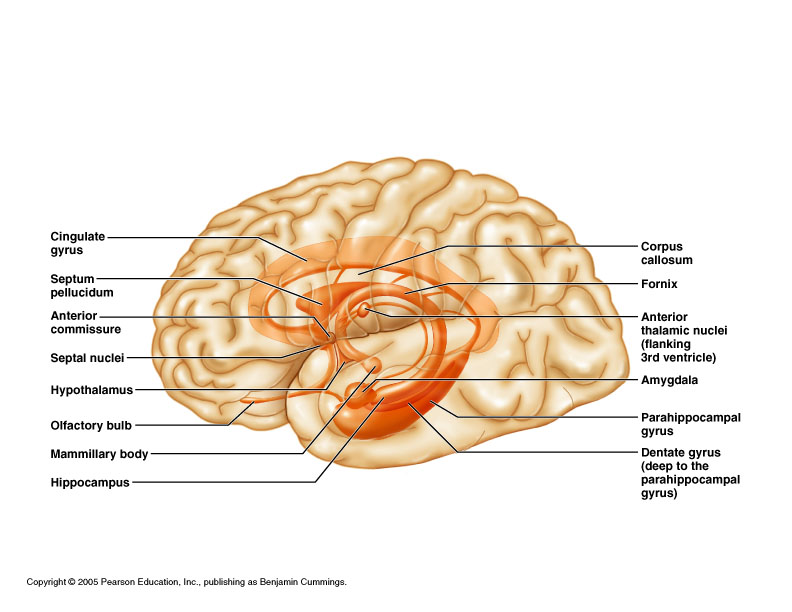 The major groups of axon fibers and tracts 
of the central white matter.
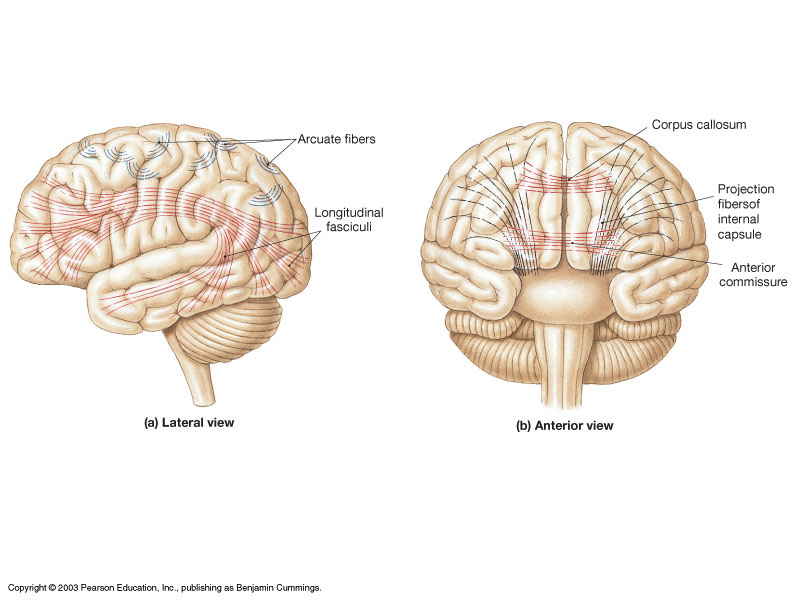 a) Association Fibers
b) Commissural Fibers
c) Projection Fibers
The Reticular System - widespread connections, ideal for arousal of the brain as a whole.
The Reticular 
Activating 
System (RAS)
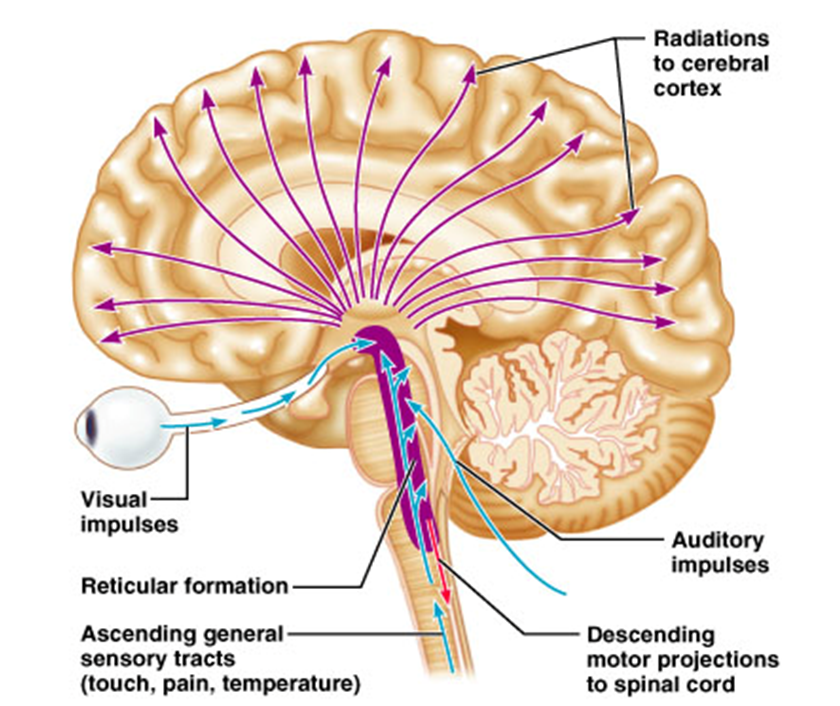 Maintains consciousness 
and alertness. 
Functions in sleep and
arousal from sleep.
Pons and MO
Regions below the Cerebrum
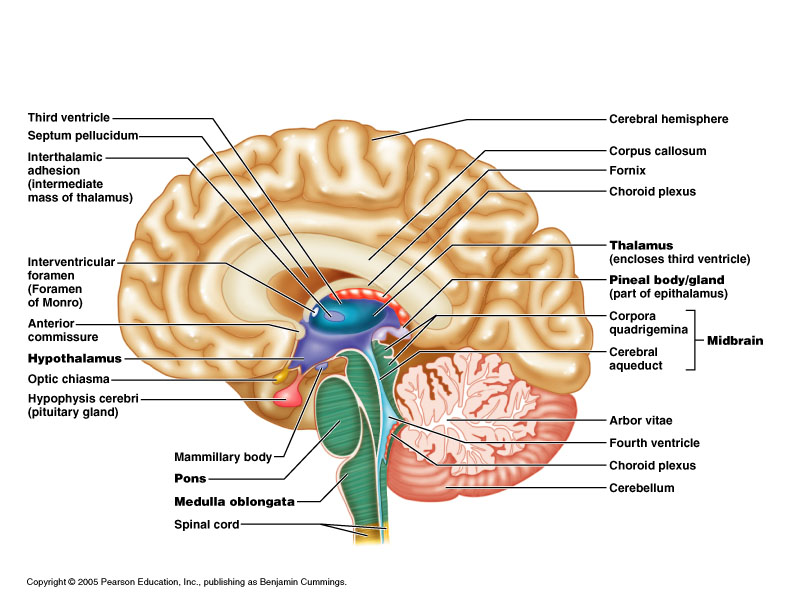 




Diencephalon 
	= 1) Epithalamus, 2) Thalamus and 3) Hypothalamus

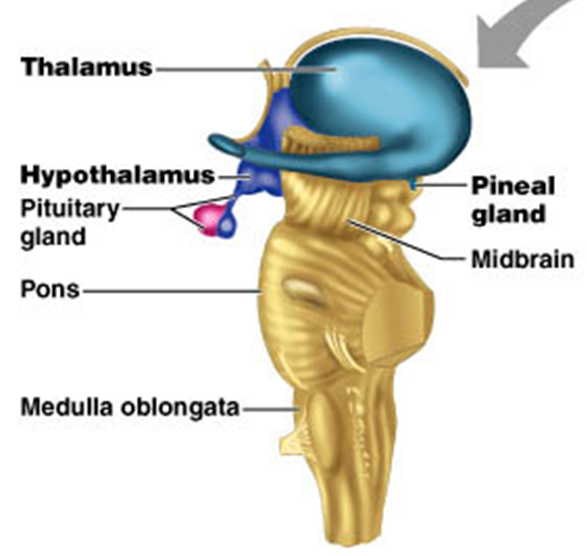 1) Epithalamus
- Includes the pineal gland (body). 
  Secretes hormone melatonin, under
  influence of the hypothalamus.
* Dimethyl-tryptamine (DMT) is also released from Pineal gland.
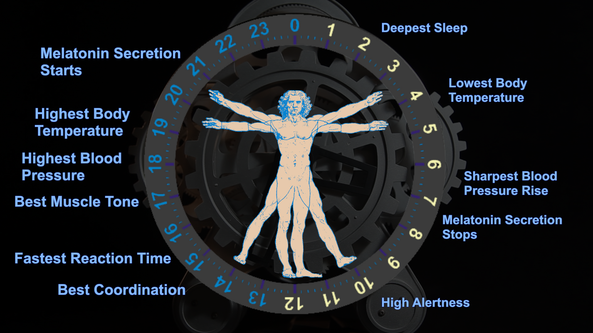 Note: The significant Blue Light emitted from tv, computer and phone screens blocks the hormone melatonin, therefore suppresses your body's ability to prepare for sleep.
2) Thalamus
* Makes up 80% of 
   the diencephalon.
* Contains ~ a dozen major 
   nuclei which act as the 
  “gateway” to cerebral cortex.
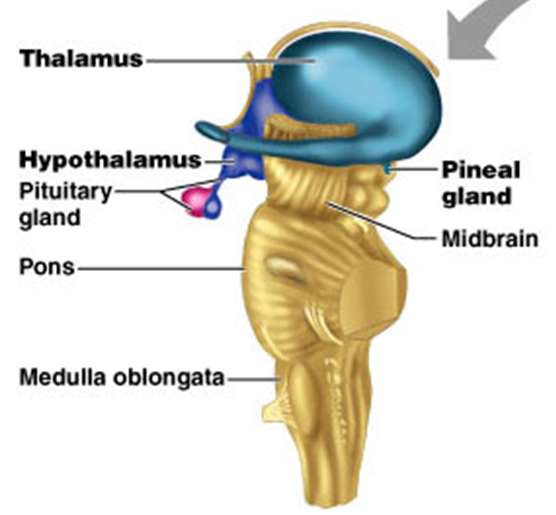 * Afferent impulses 
  converge on thalamus.
* Nuclei organize and amplify 
  or tone down signals.
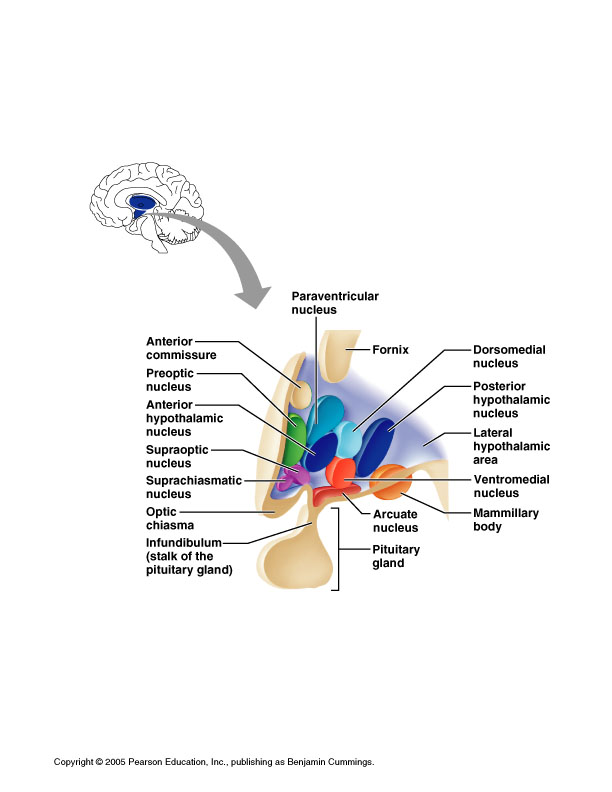 3) Hypothalamus
Main visceral control center of the body
Adrenal gland
Heart Rate and BP
Tb and Sexual 
Dimorphism
Shivering
Sweating
Thirst and
Hunger
Posterior
Pituitary
Satiety
Circadian 
rhythms
Olfaction and 
Memory
Feeding
Functions of the Hypothalamus:
1. Controls autonomic nervous system (ANS)
2. Control of the endocrine system
3. Regulation of body temperature (Tb)
4. Regulation of hunger and thirst sensations
5. Regulation of sleep-wake cycles
Overall: Controls many important behaviors via emotional 
responses (Limbic system) and the ANS - Formation of memory